Rotary Waterloop
Water en toiletten op scholen in Tanzania.
Gastles WATER
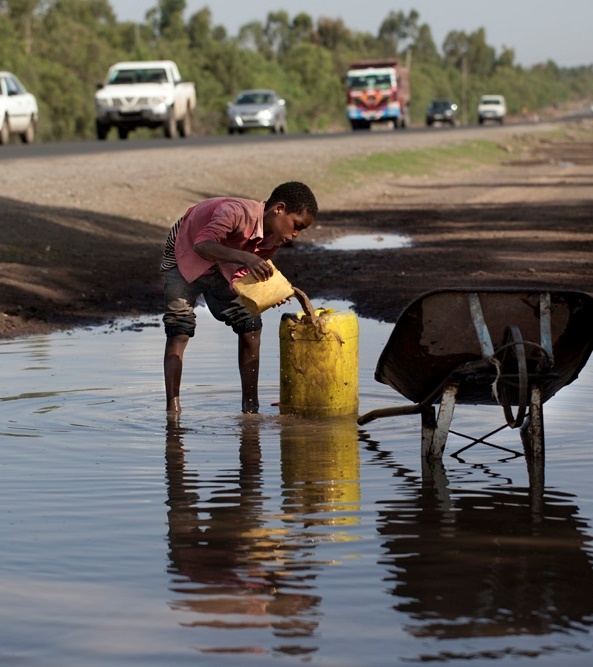 Elke dag sterven op aarde 800 kinderen door vervuild water en het ontbreken van toiletten
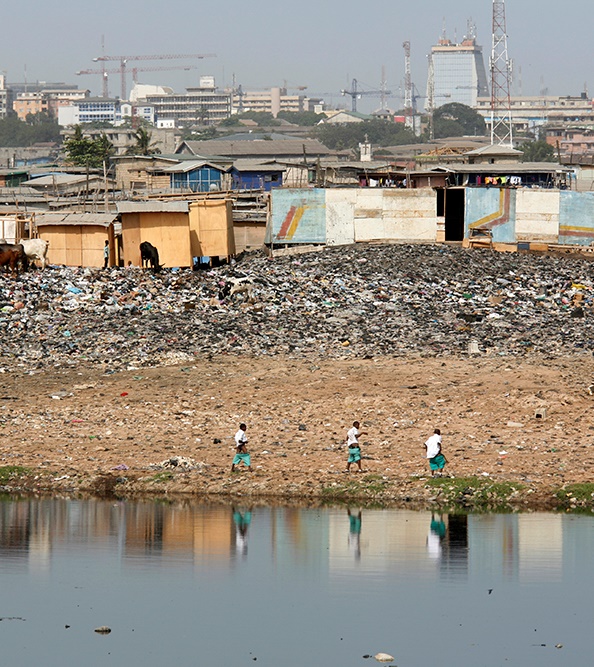 In het vervuilde water zitten bacteriën die cholera veroorzaken
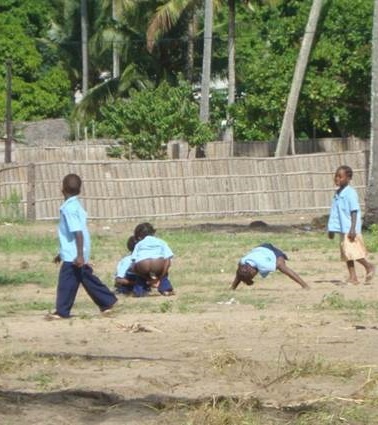 Door een gebrek aan goede voorzieningen en hygiëne kunnen kinderen en met name meisjes een week per maand niet naar school.
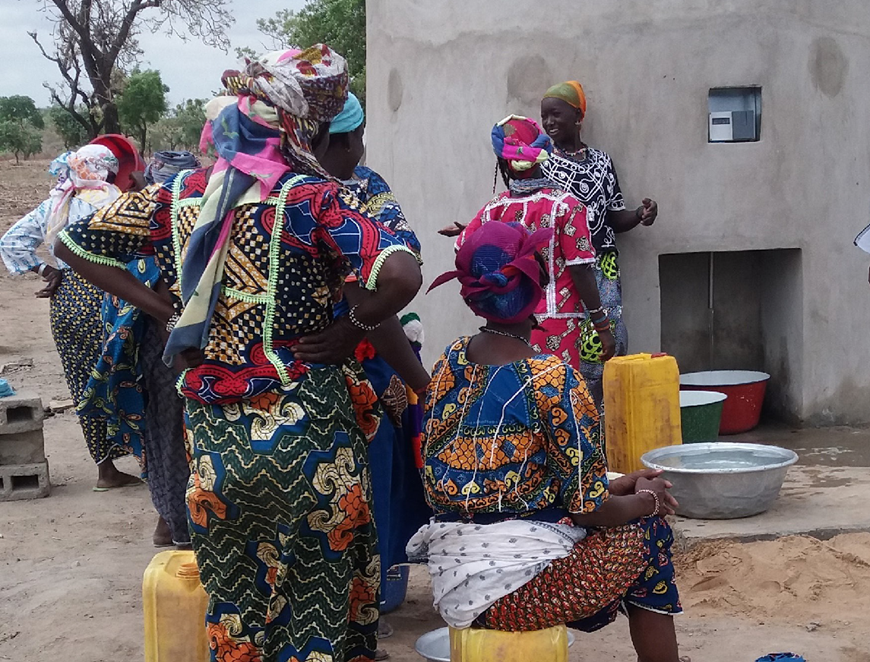 Vaak is het de taak van vrouwen en meisjes om water te halen
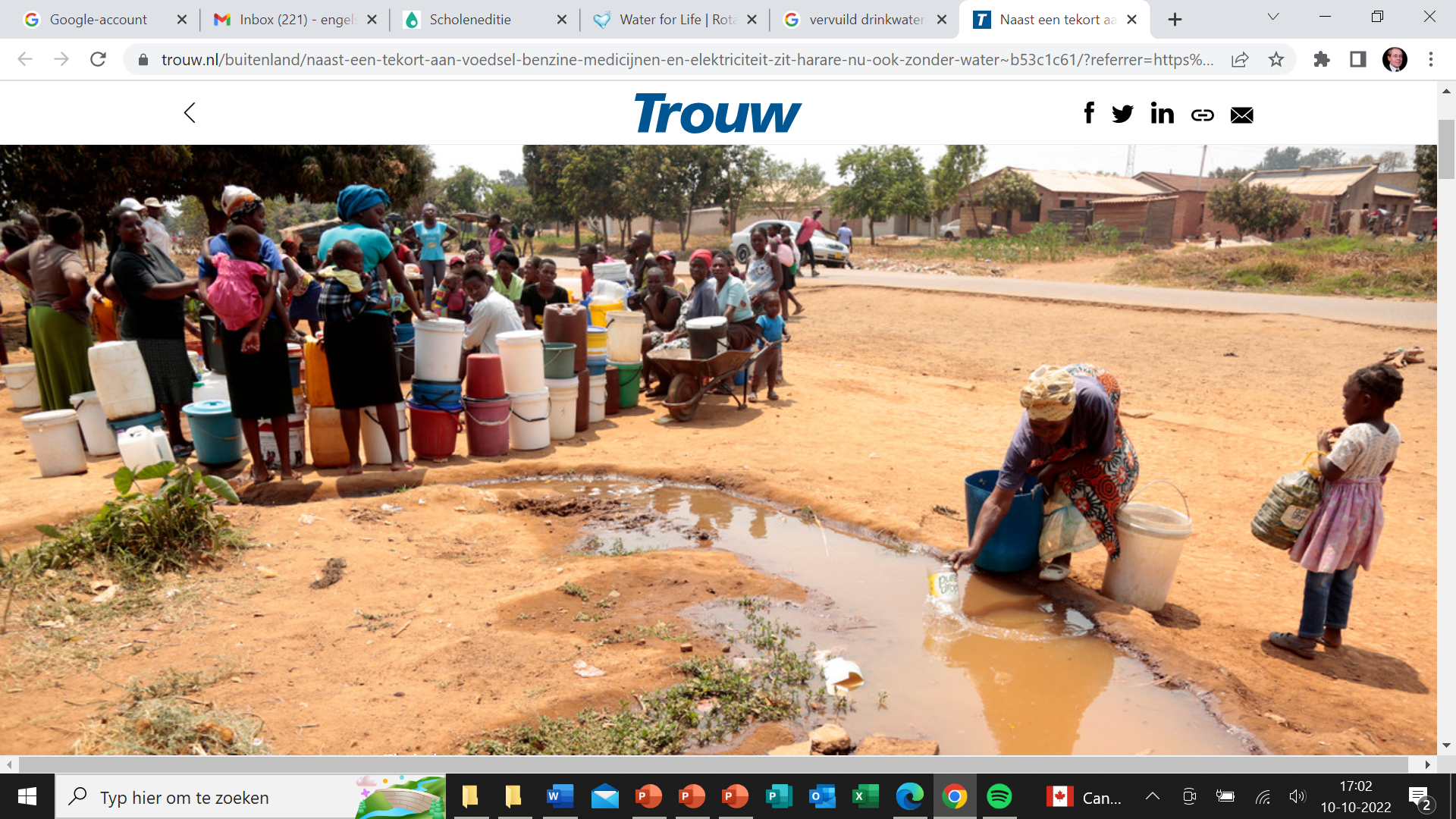 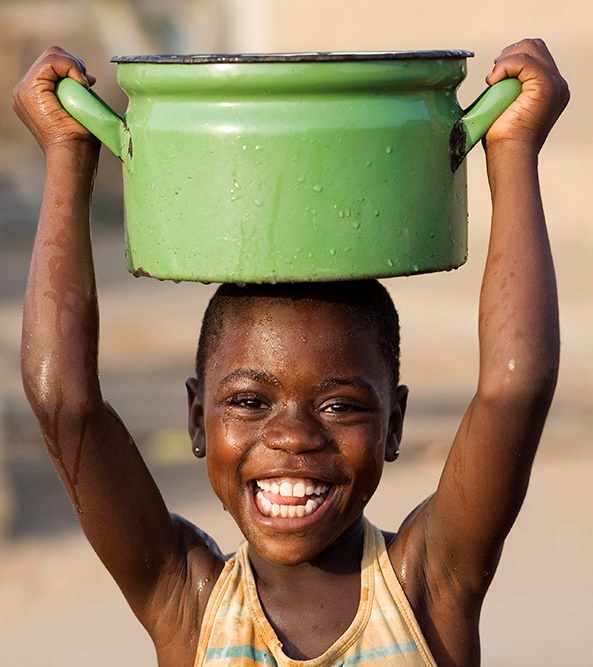 Gemiddeld lopen zij 
6 kilometer op een
dag met 6 liter water
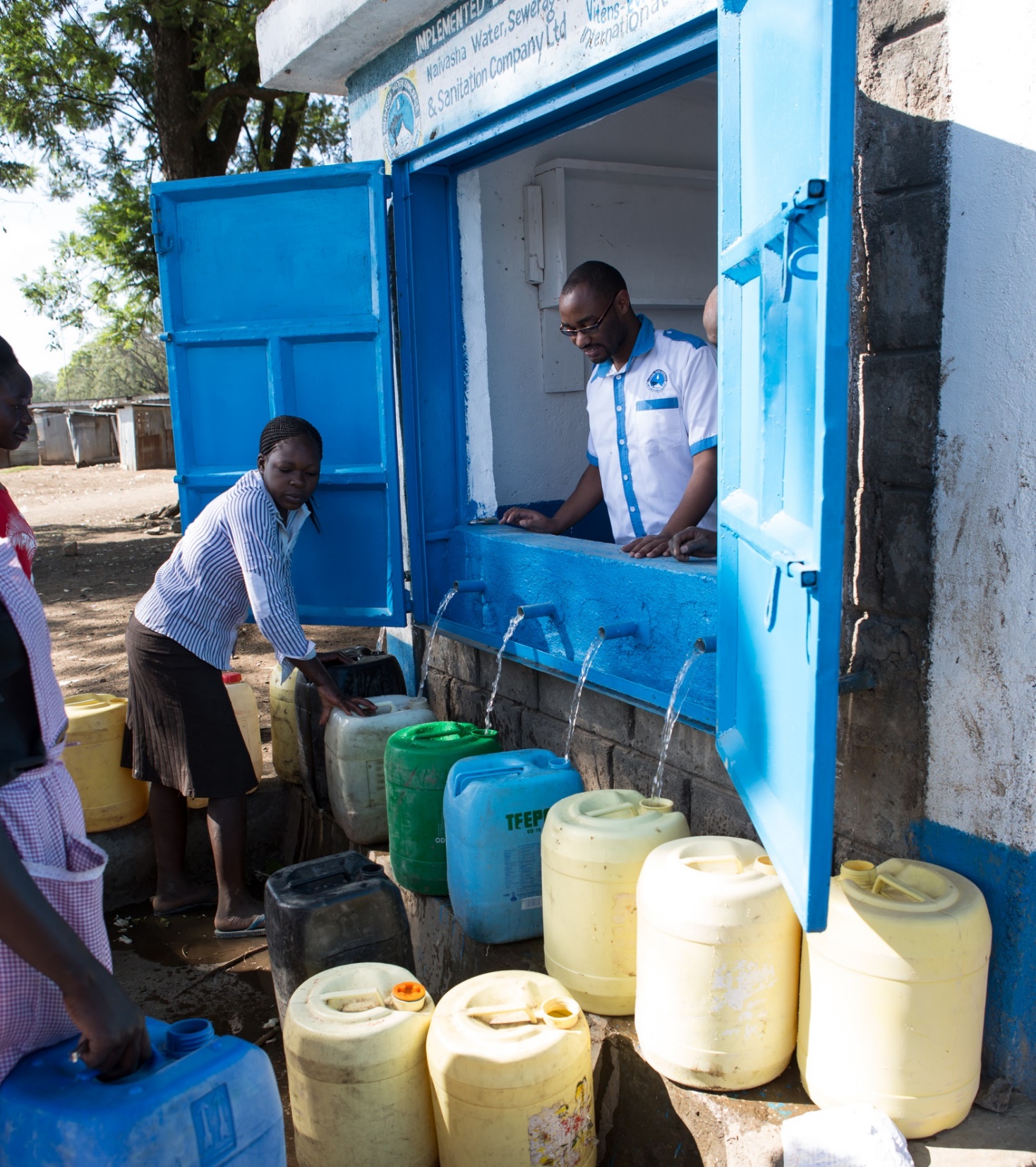 Schoon water halen in de kiosk
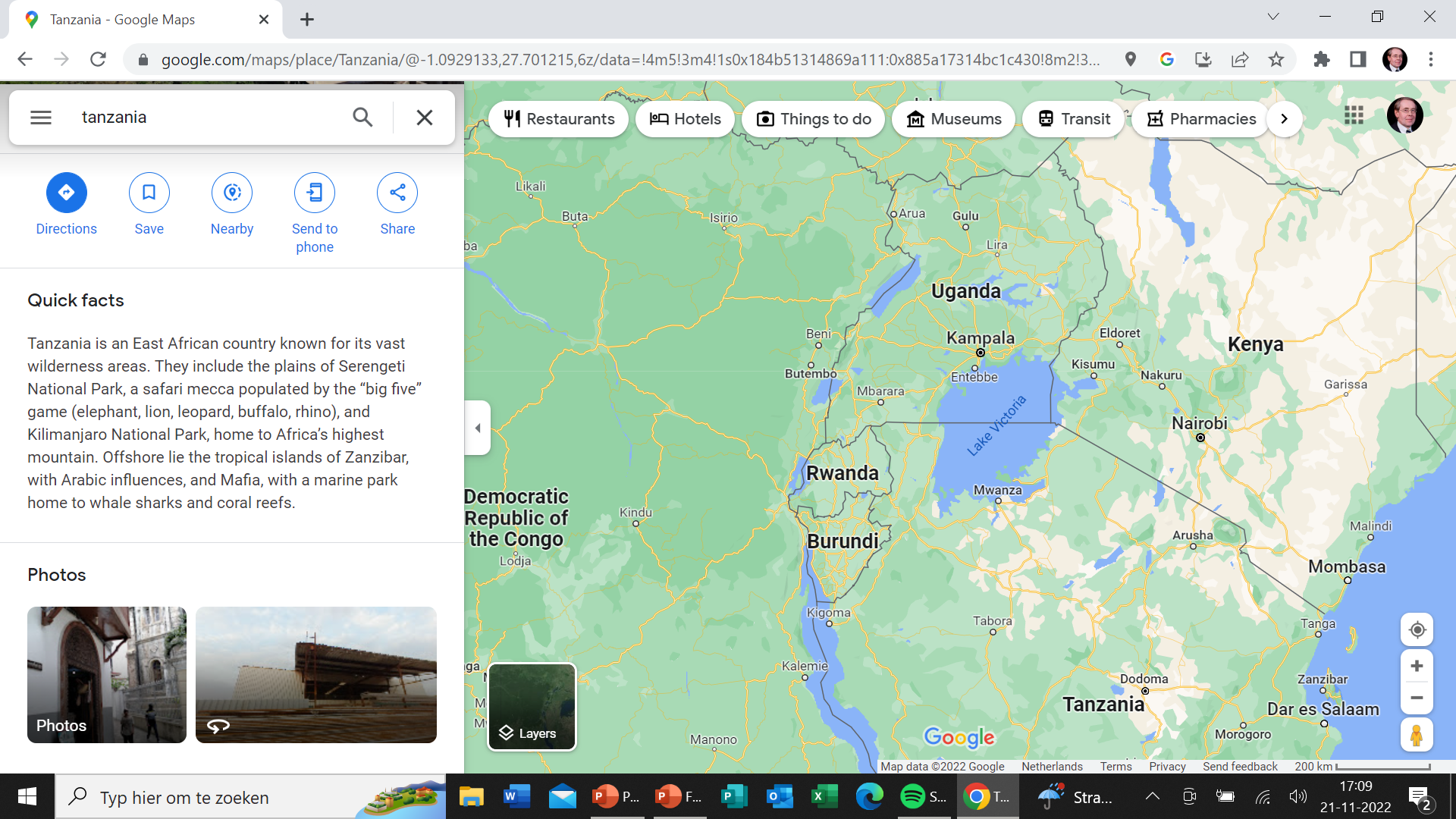 Wij gaan scholen in Tanzania helpen aan drinkwater en toiletten en geven hygiene lessen.
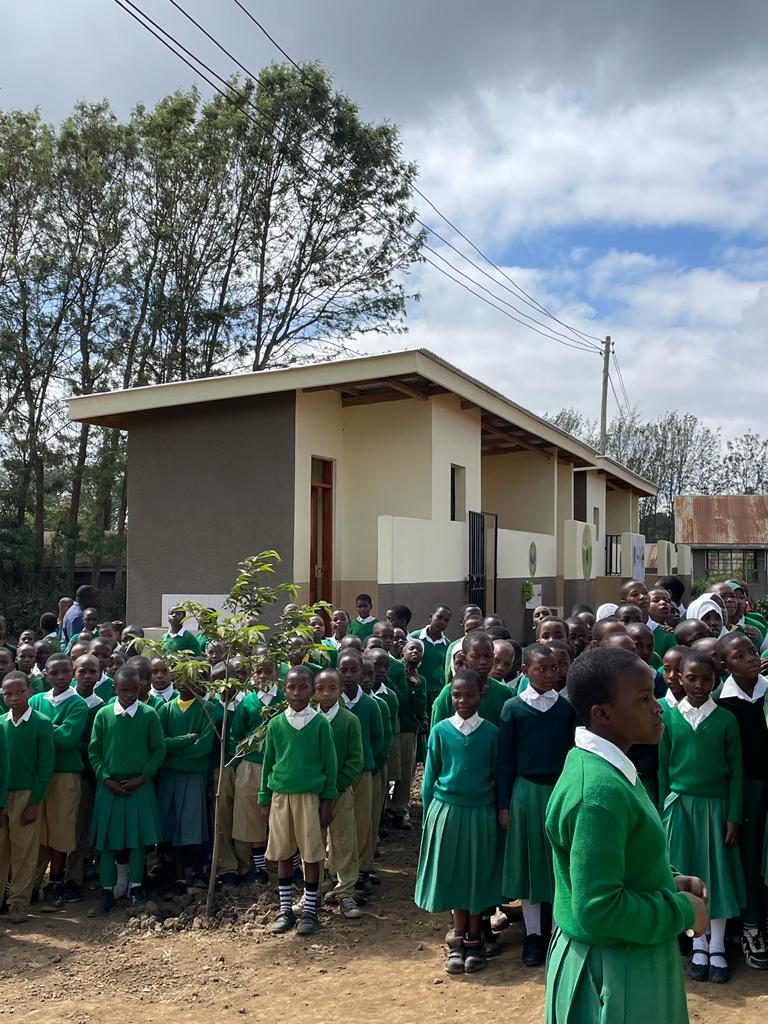 En op school schoon water uit de kraan en nette toiletten
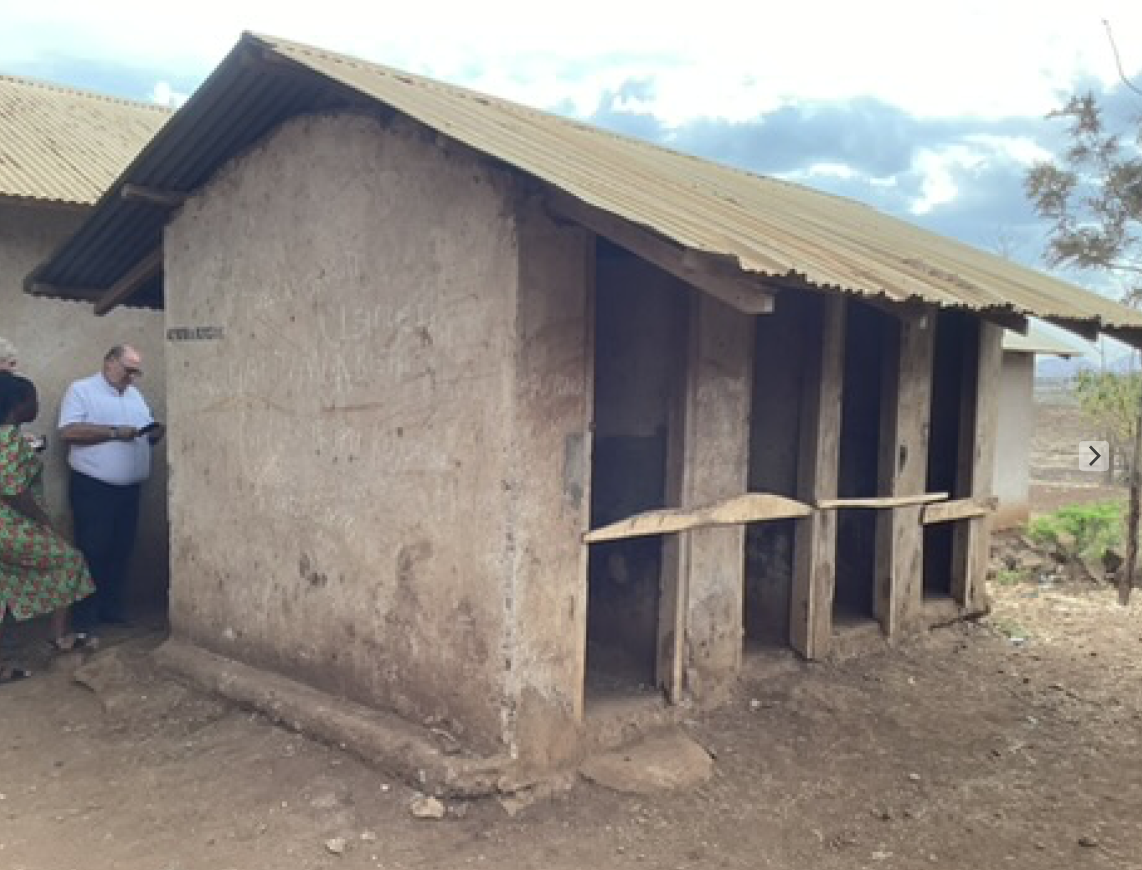 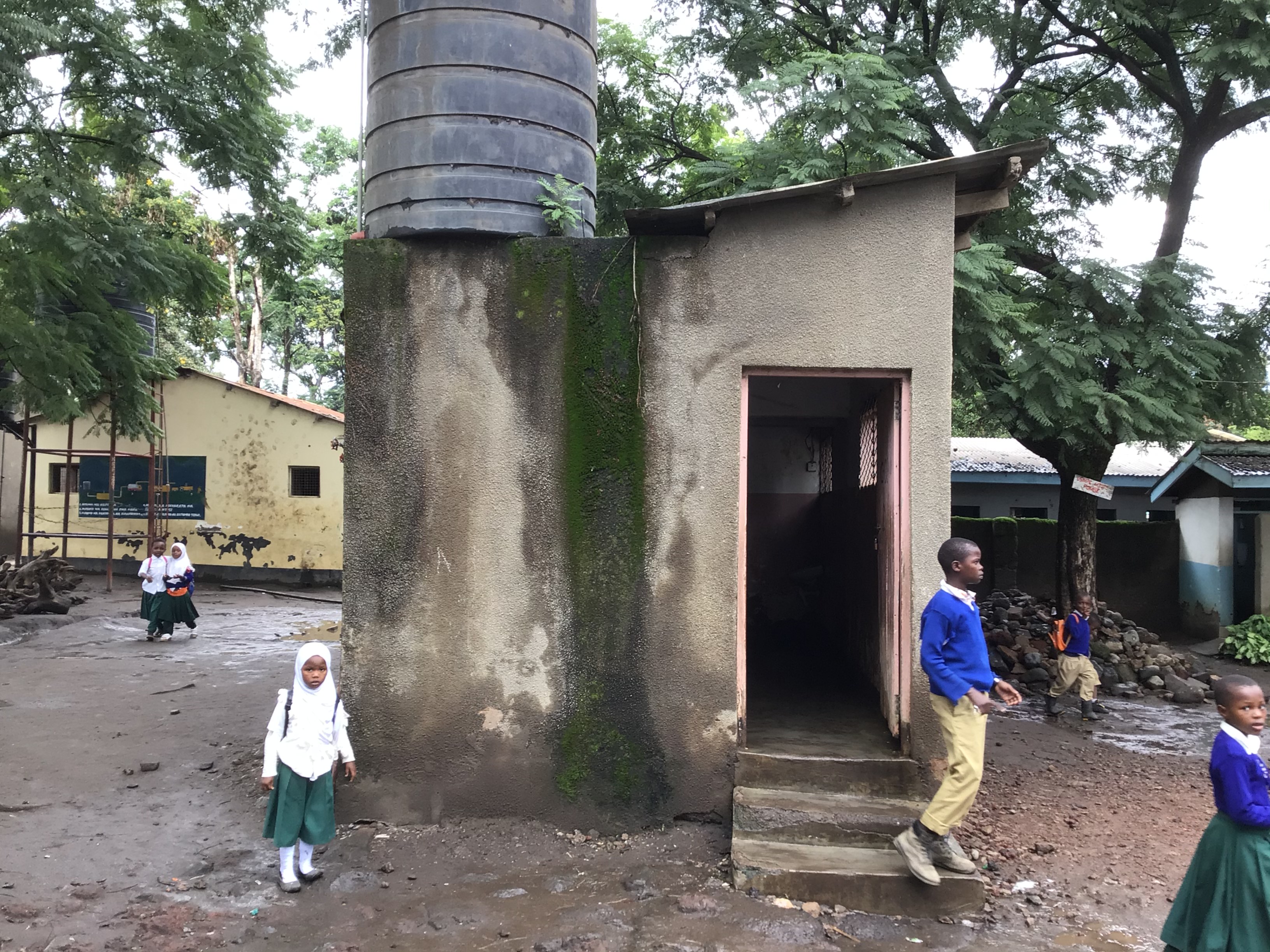 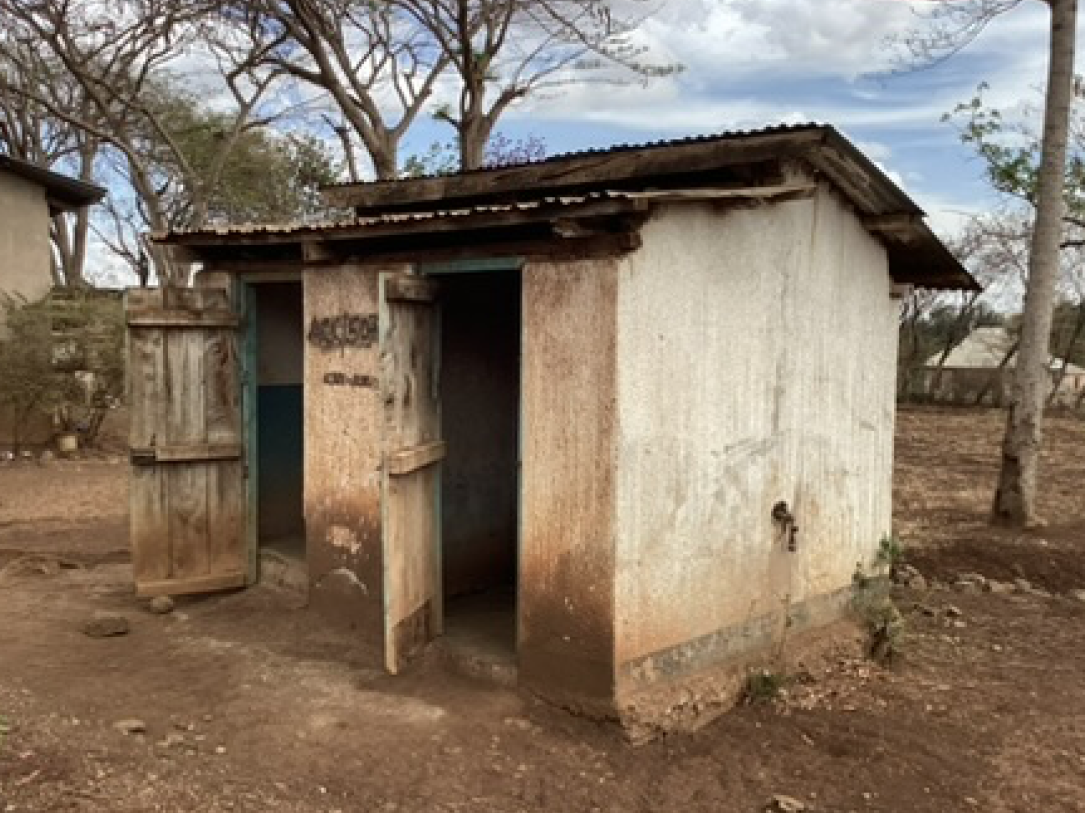 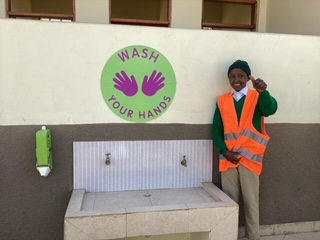 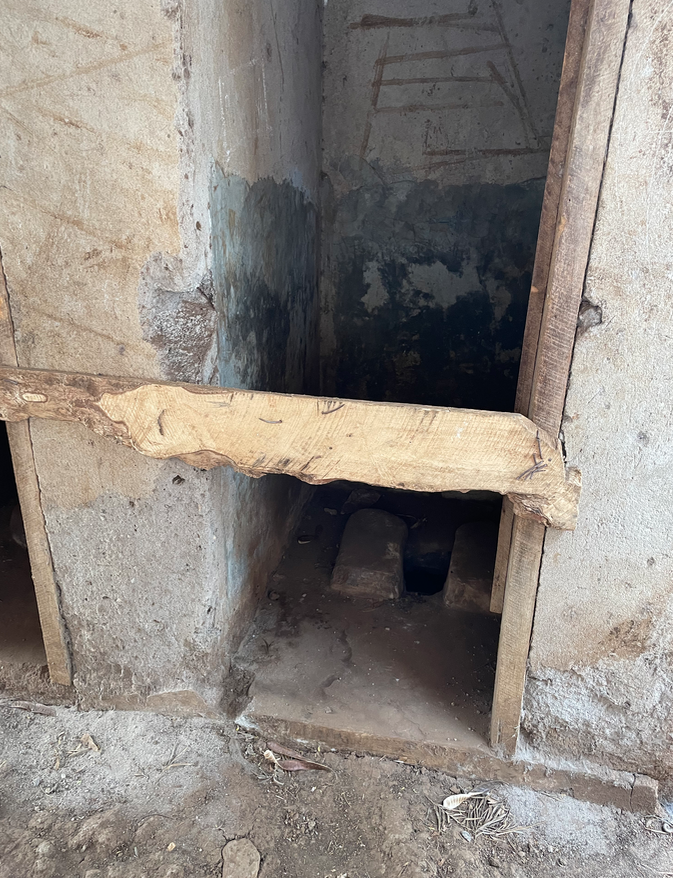 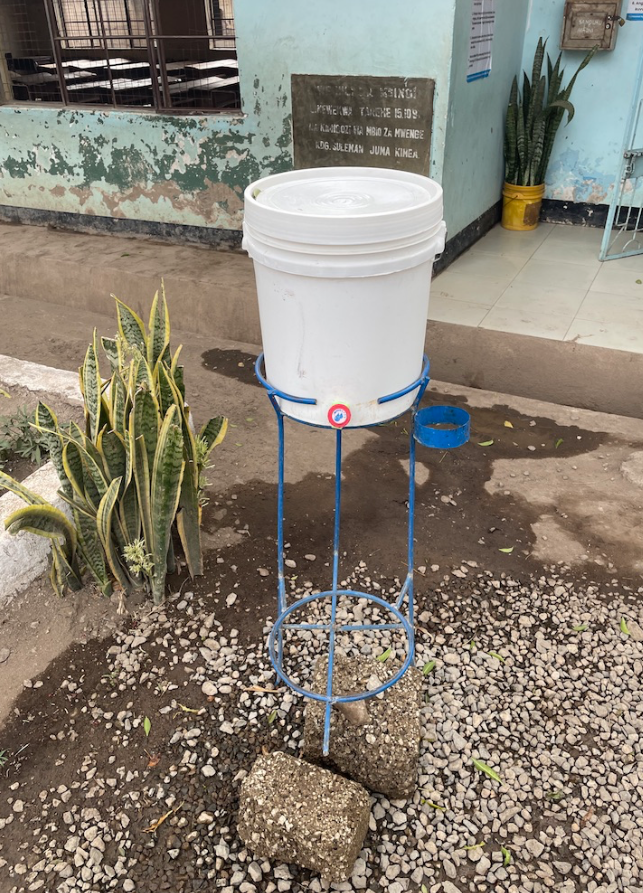 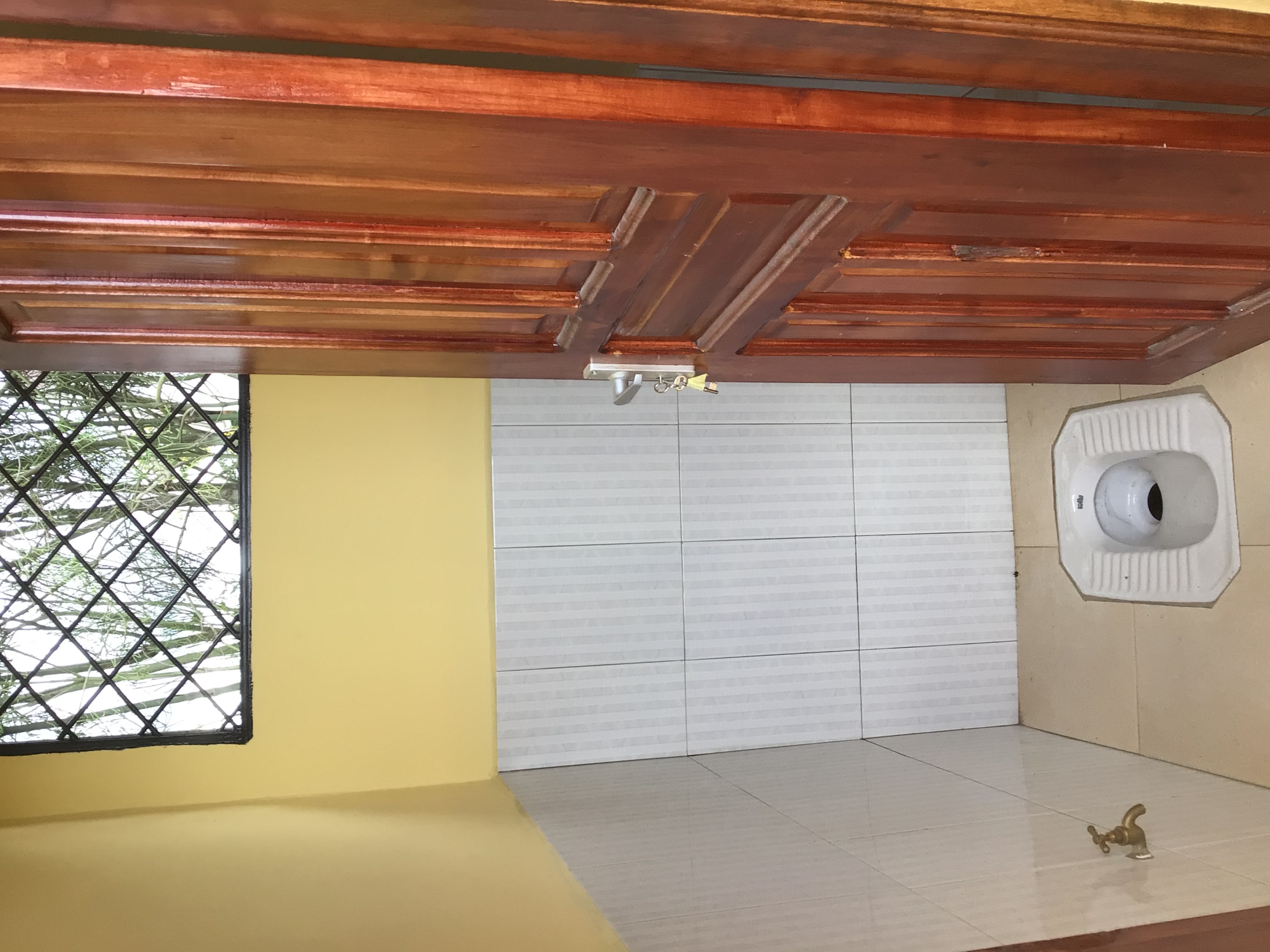 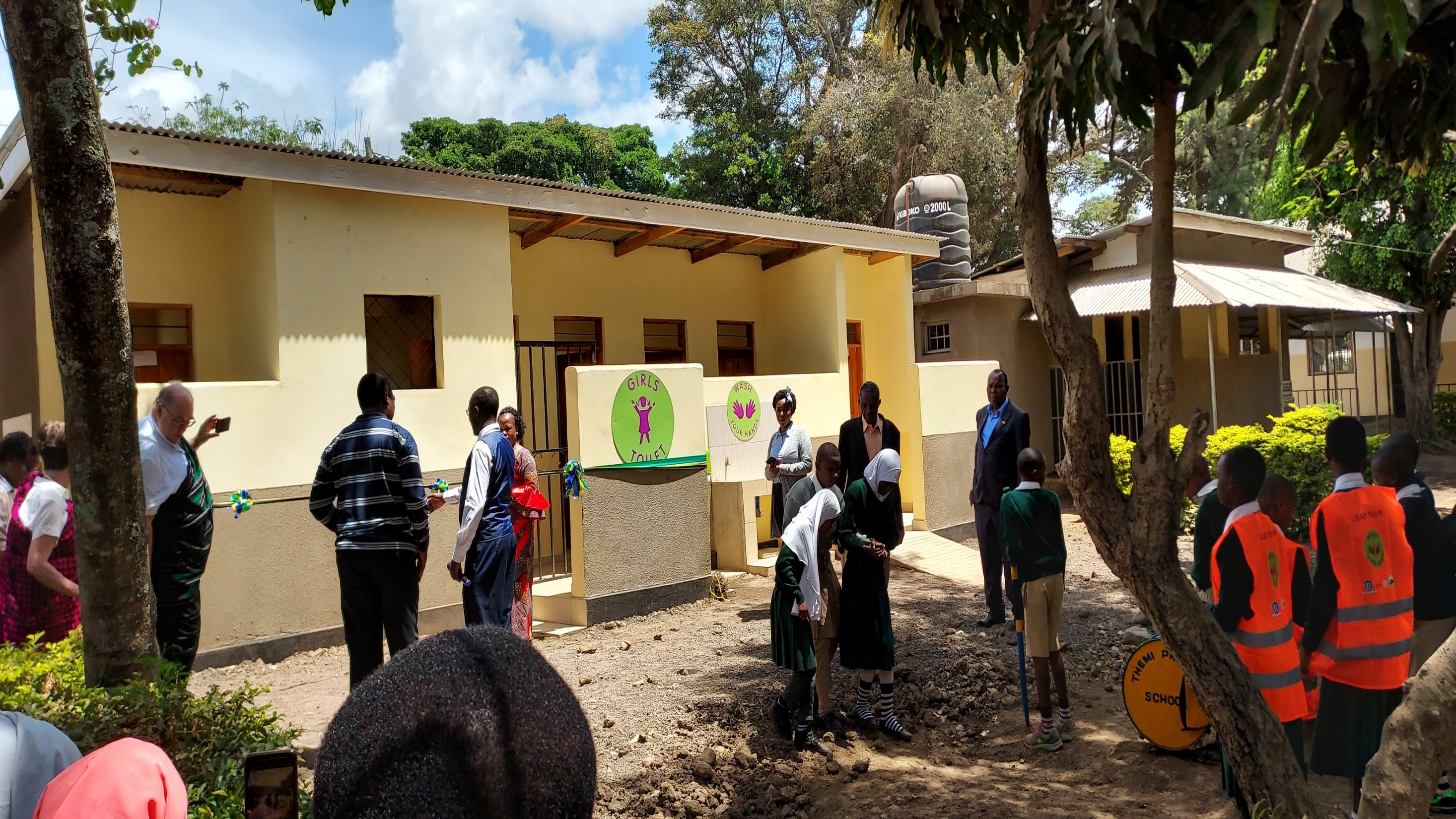 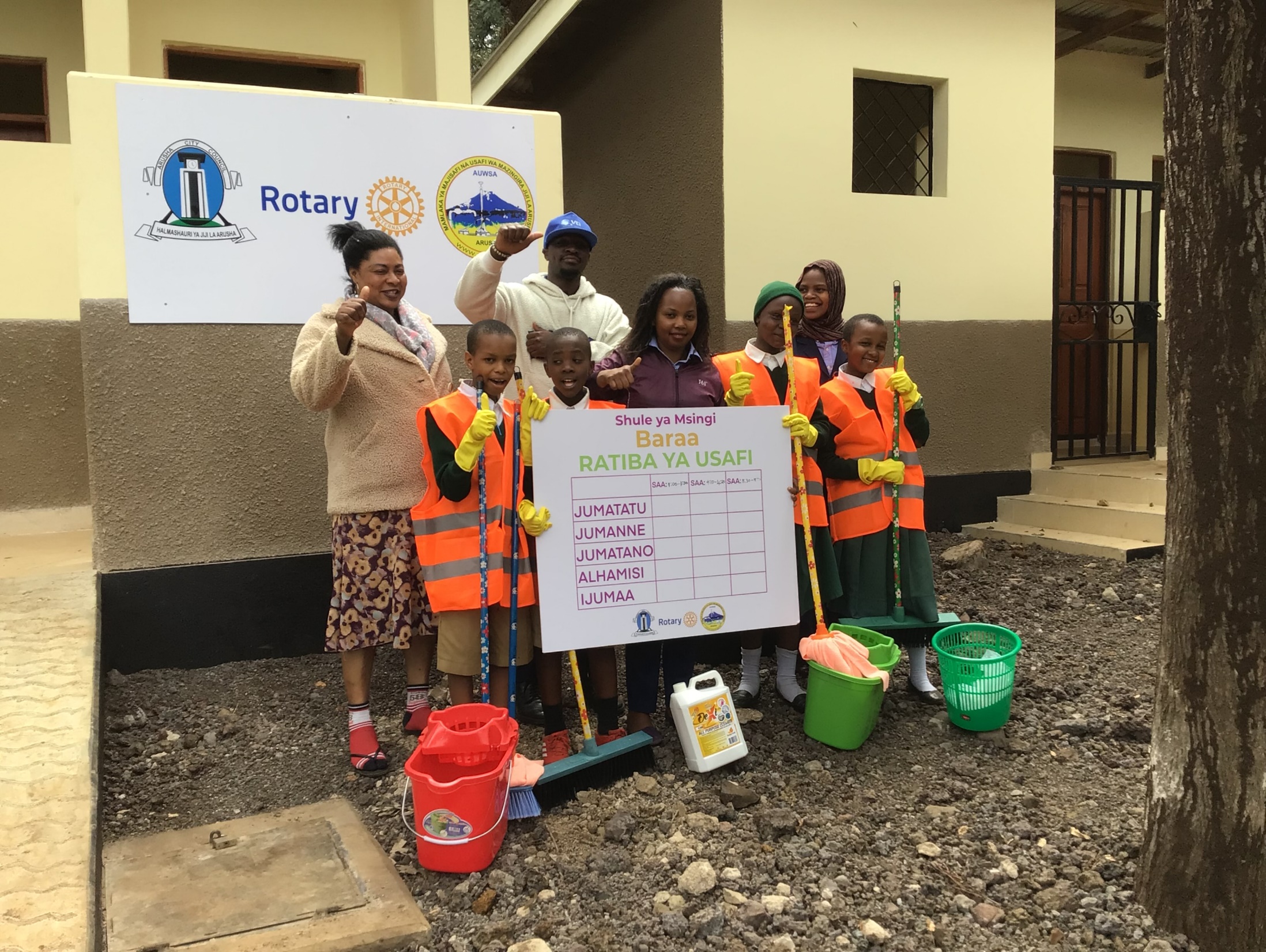 Iedereen komt aan de beurt voor de schoonmaakploeg
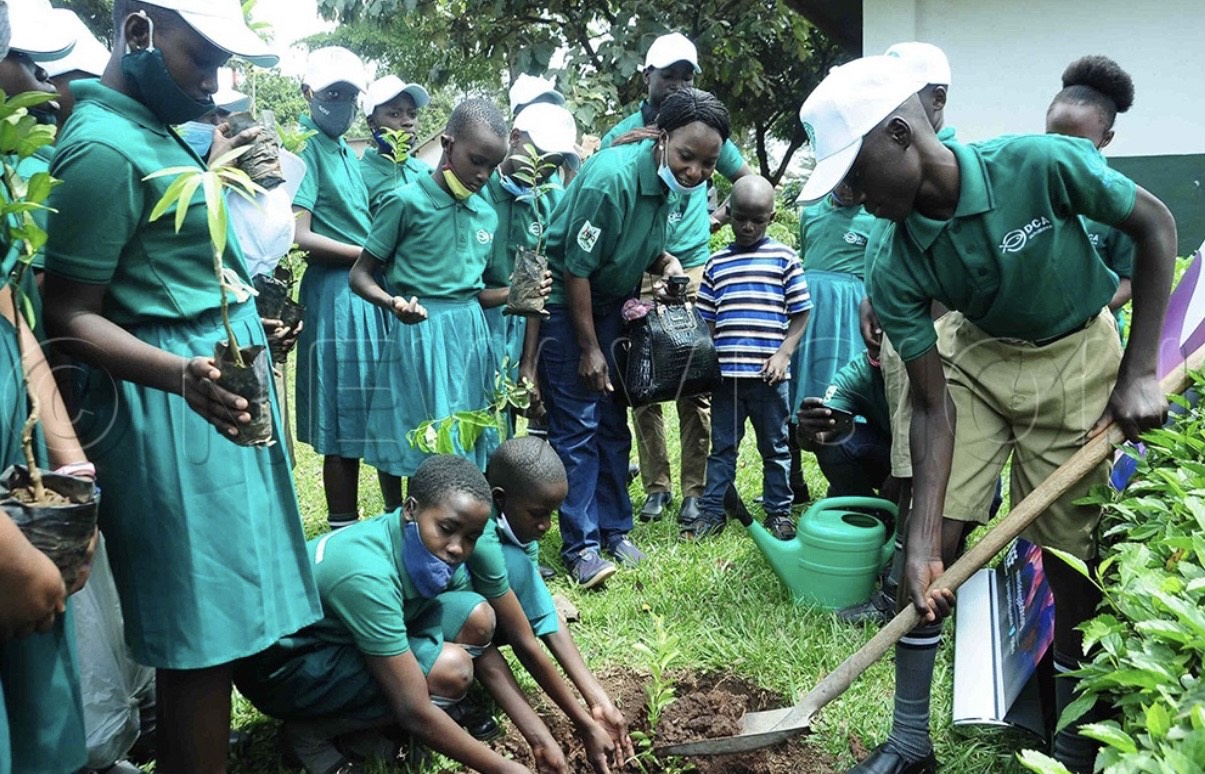 We gaan ook bomen planten op school voor het klimaat
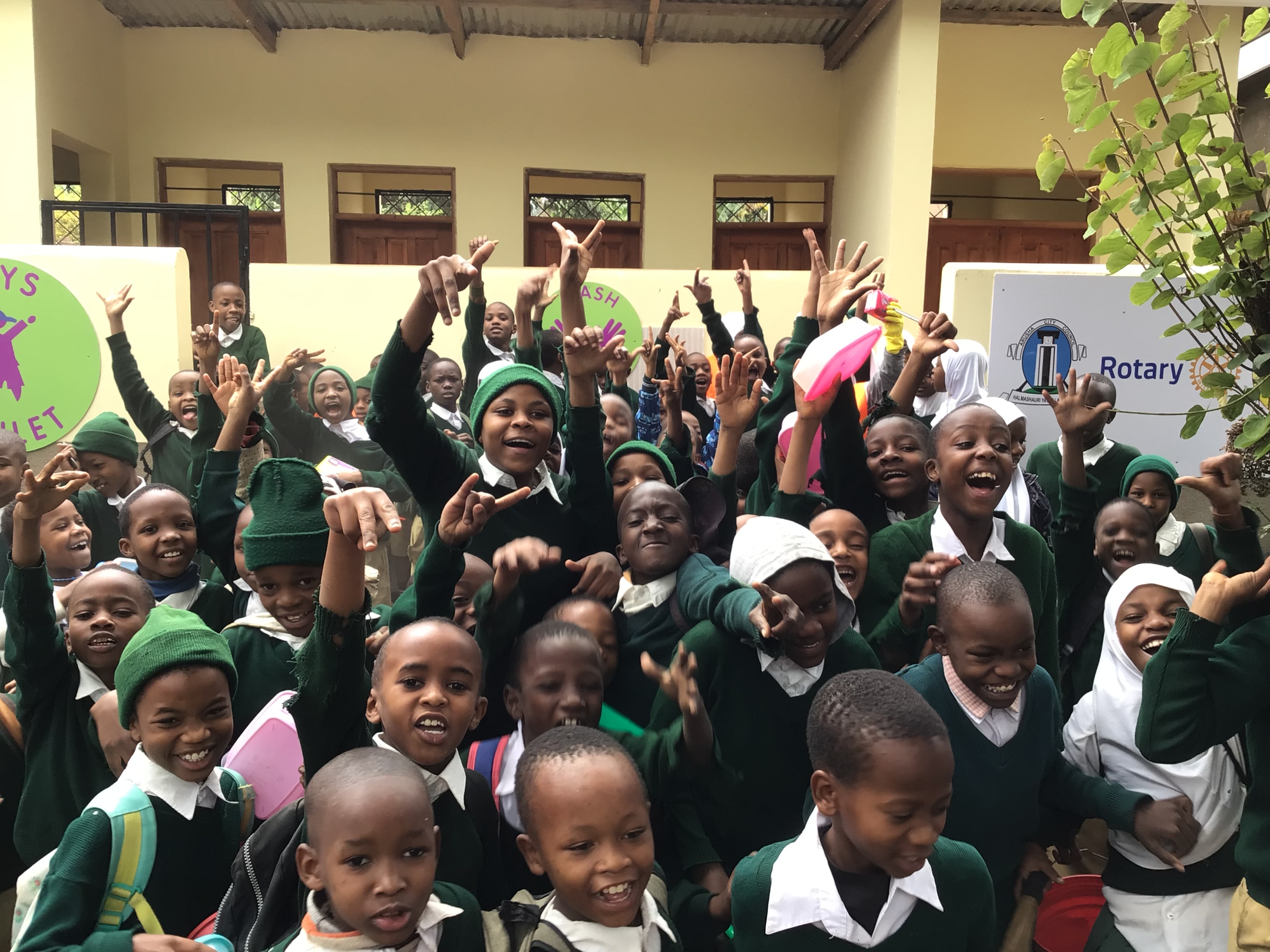 Wat gaan we doen?
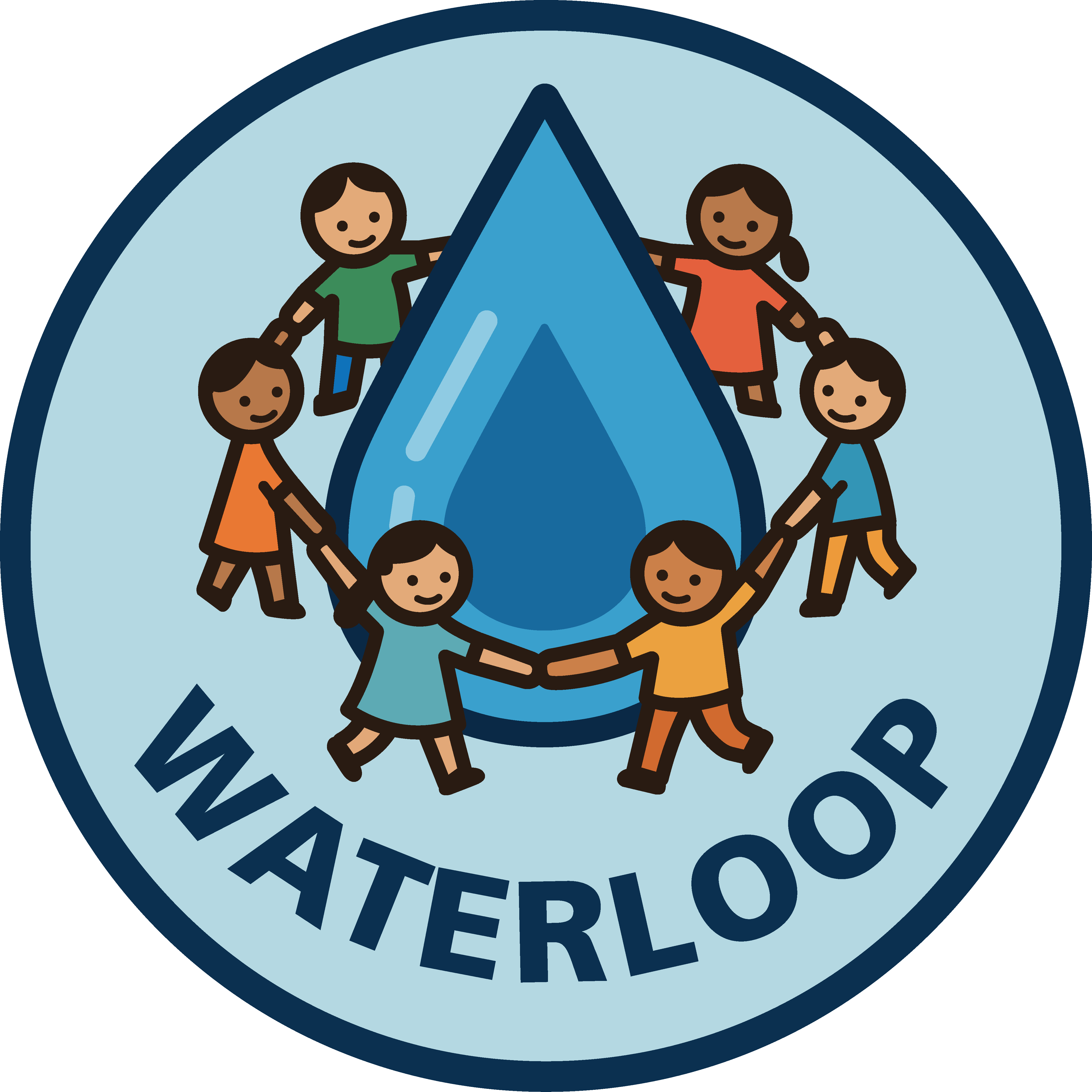 Sponsorloop
6 km
6 liter water
Laat je sponsoren door familie en vrienden
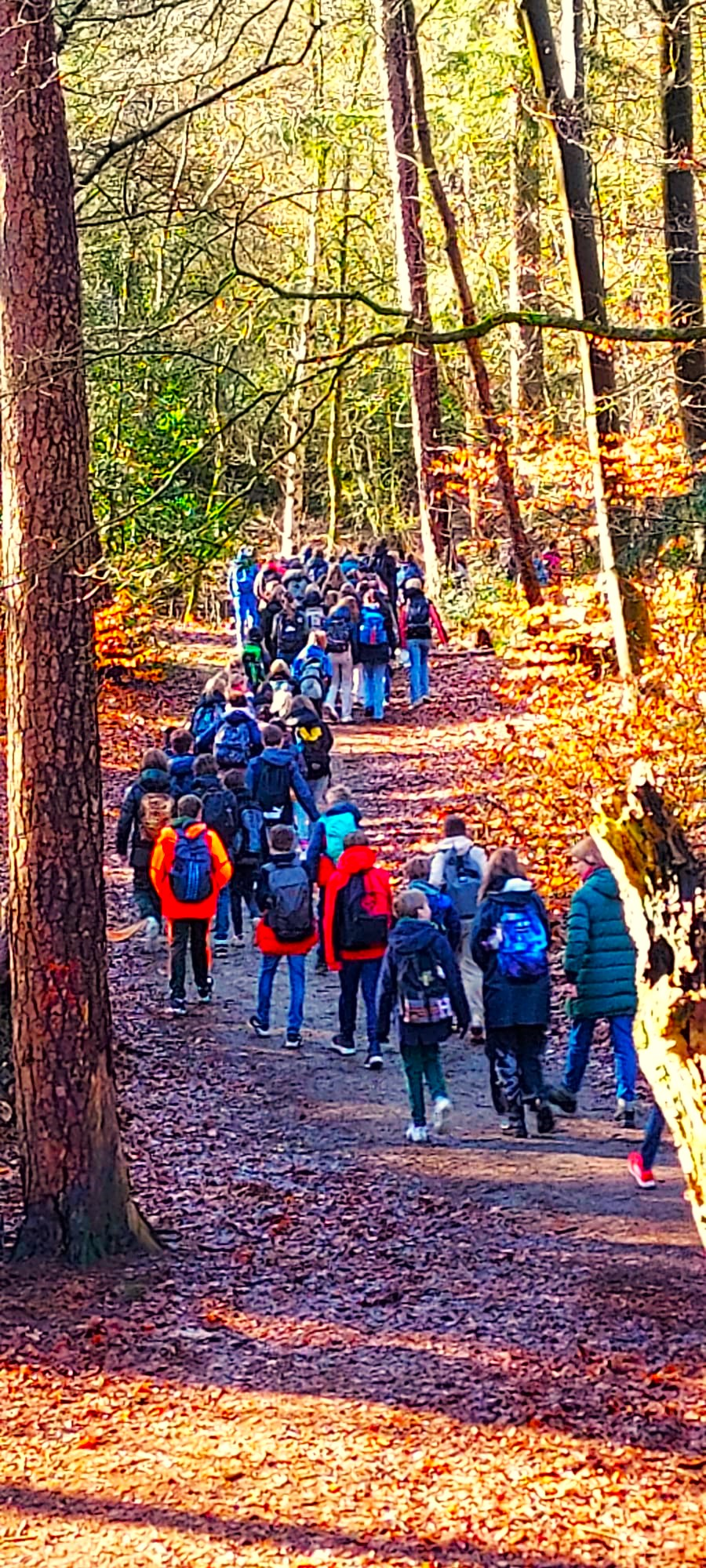 Wandelroutekaart toevoegen
17
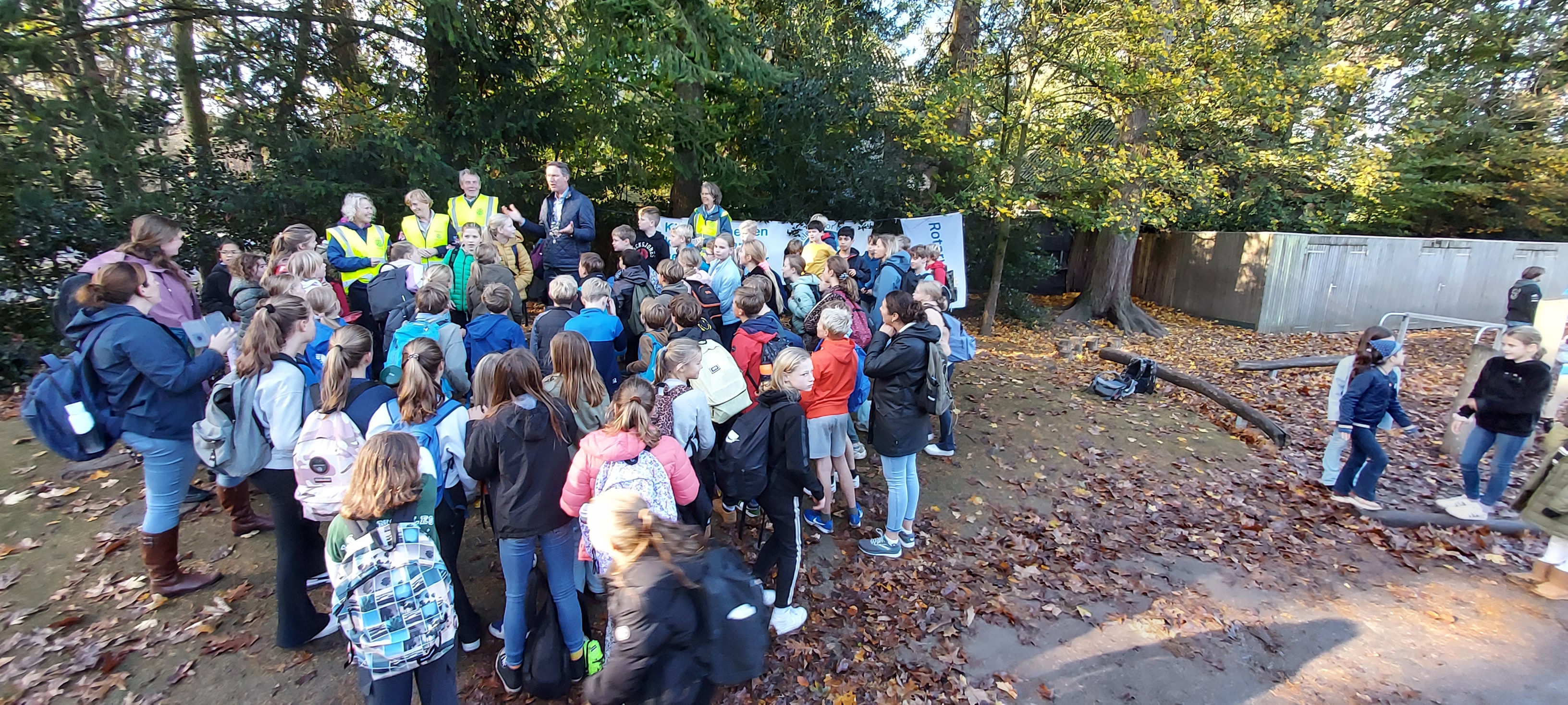 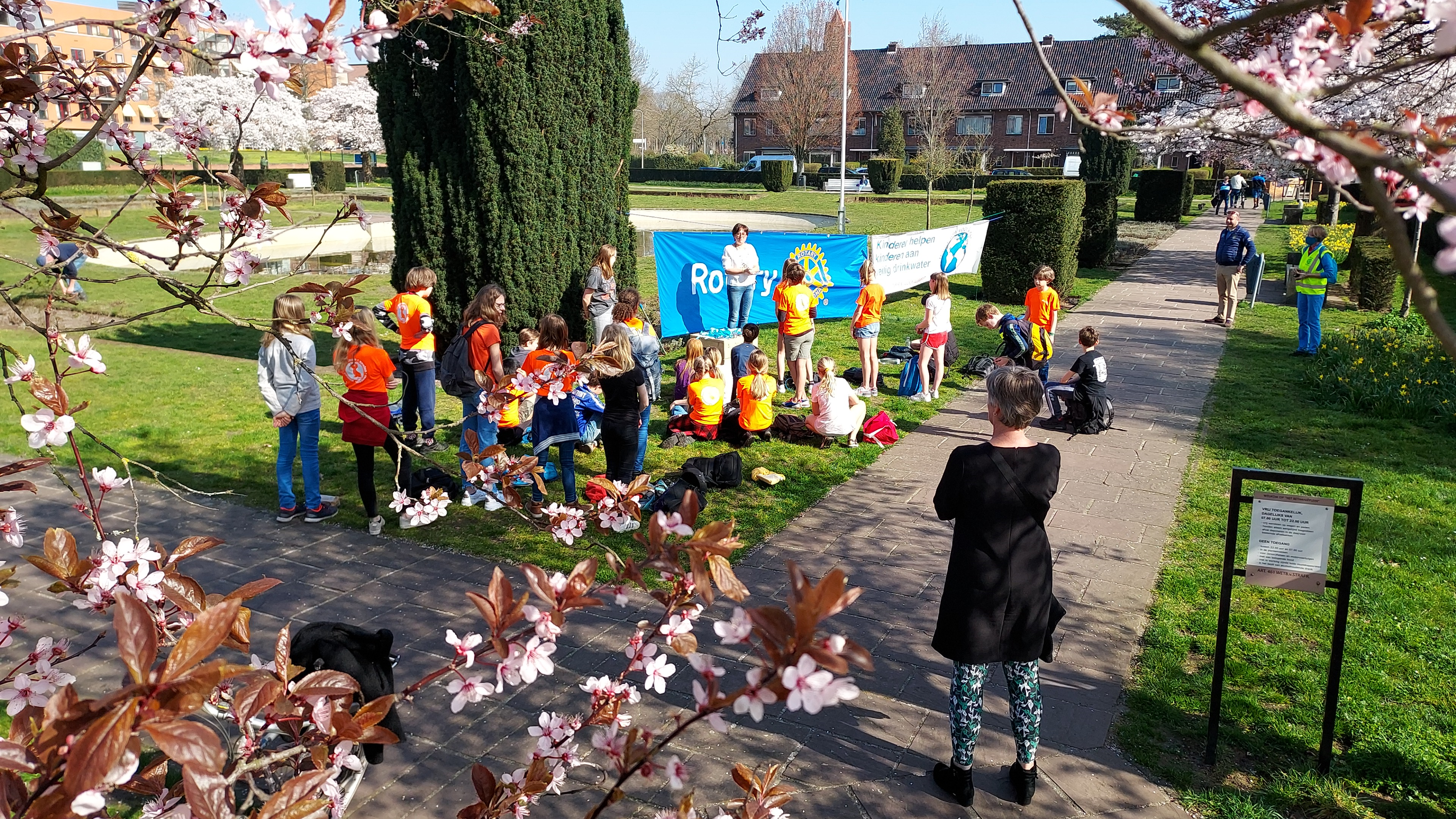 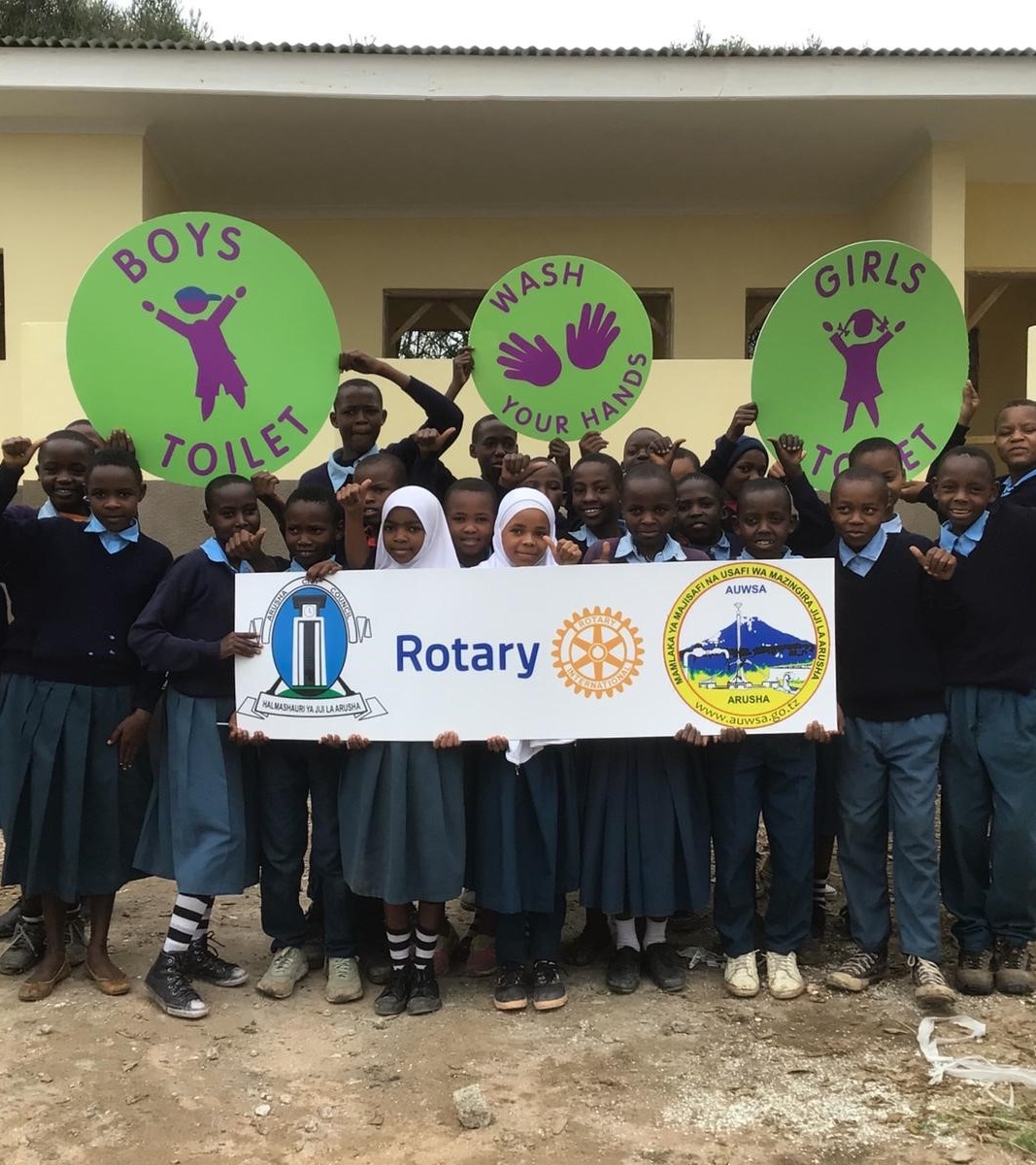 Asante Sana

Dank je wel !
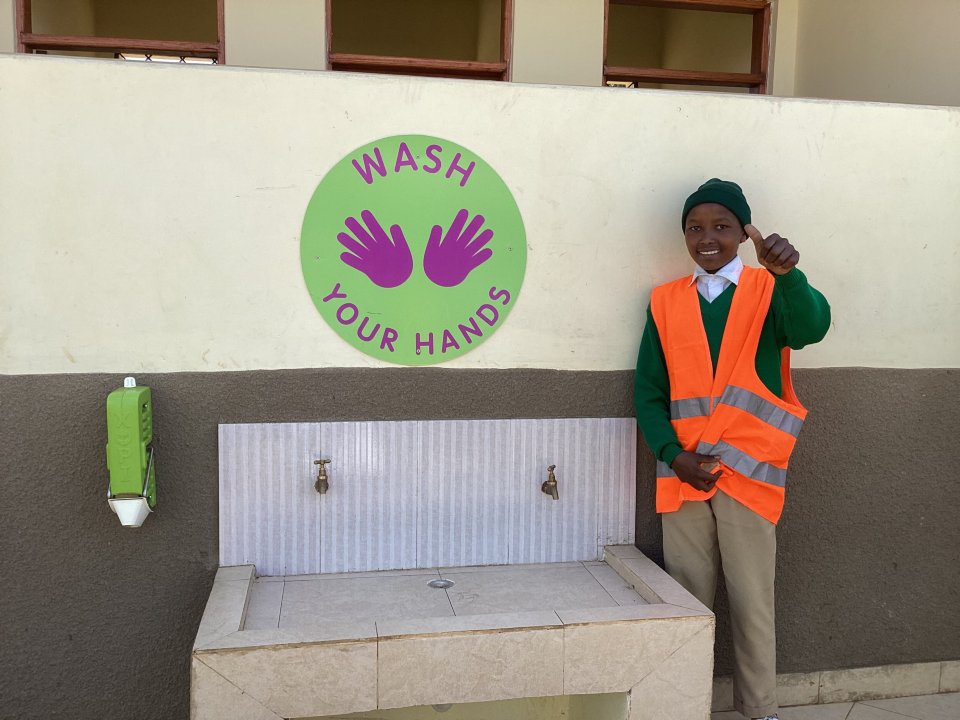